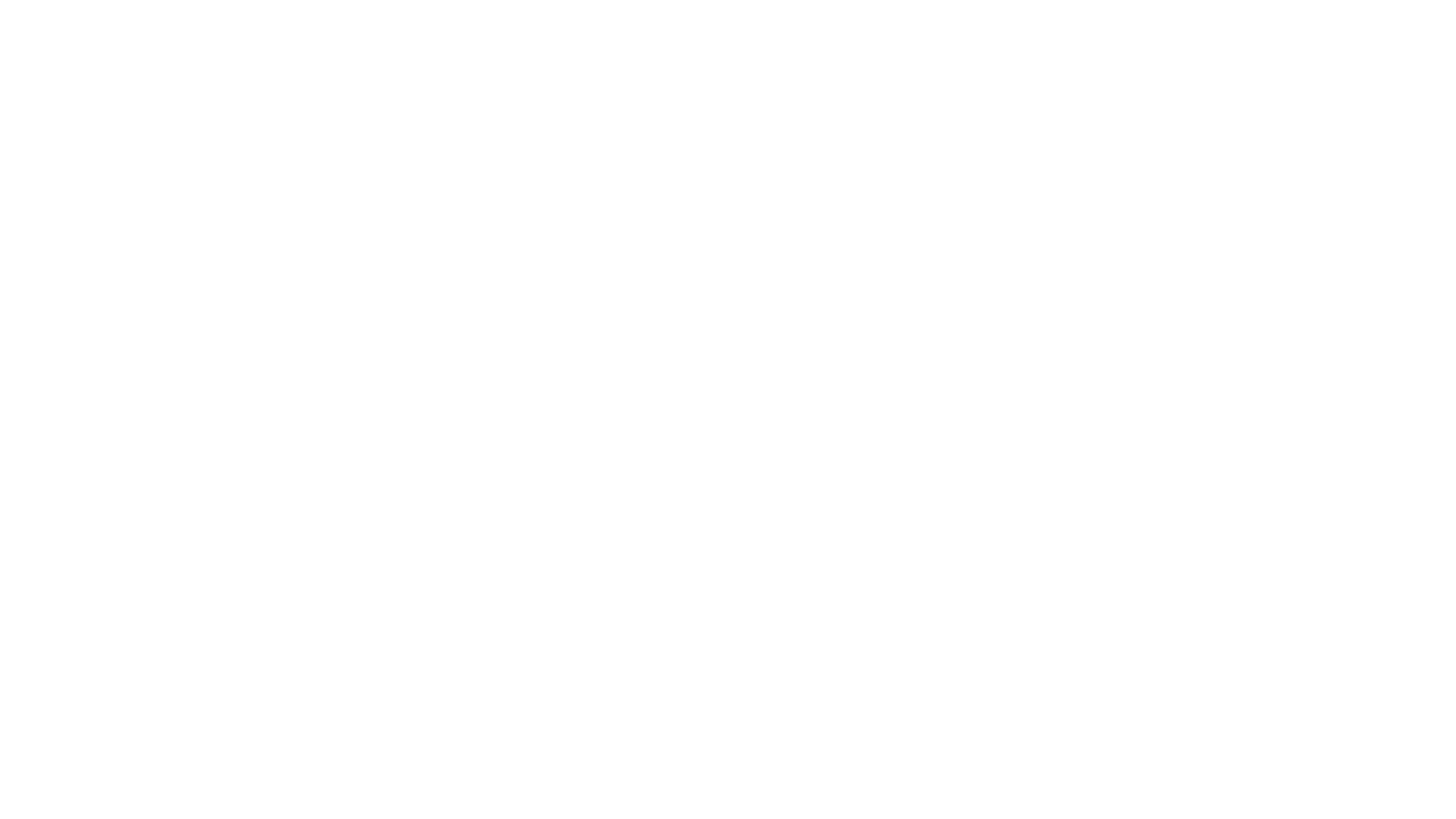 UNIT THREE VOCABULARY
EXPRESSIONS
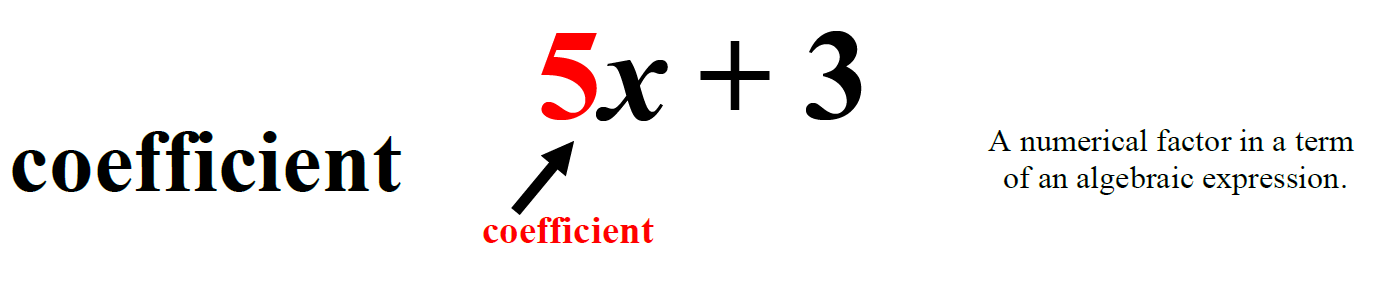 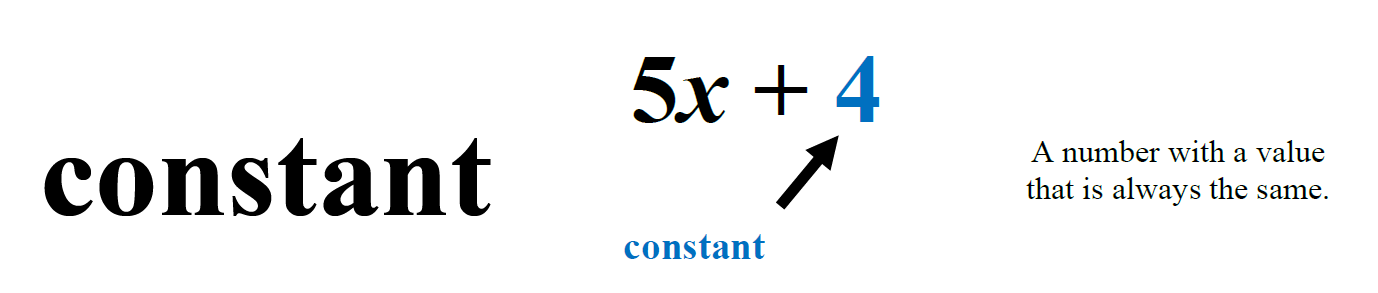 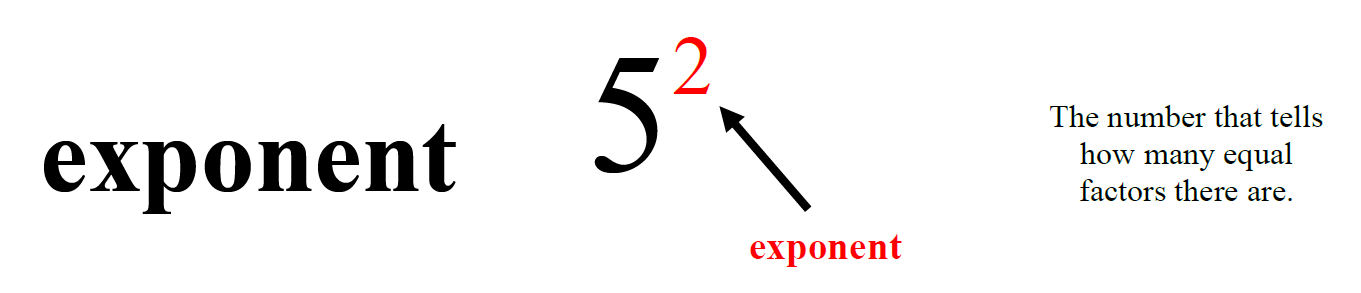 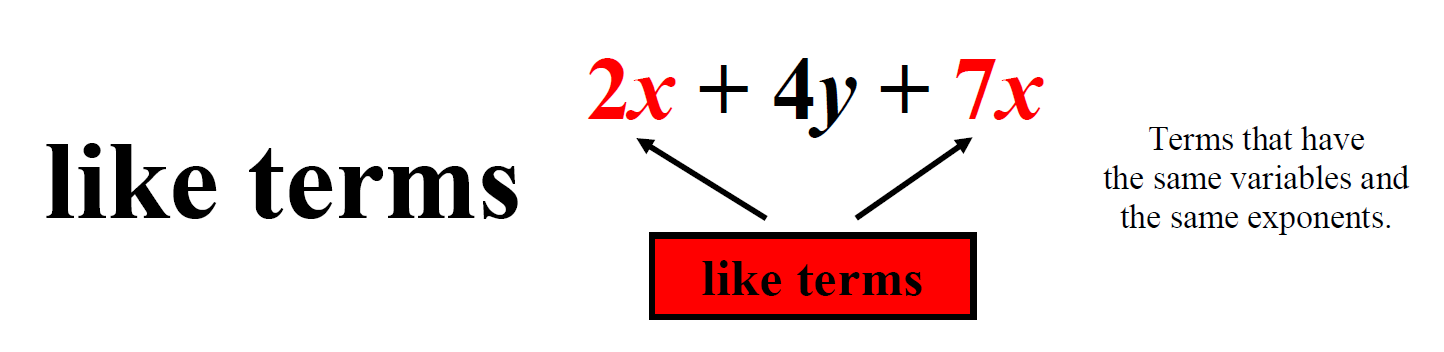 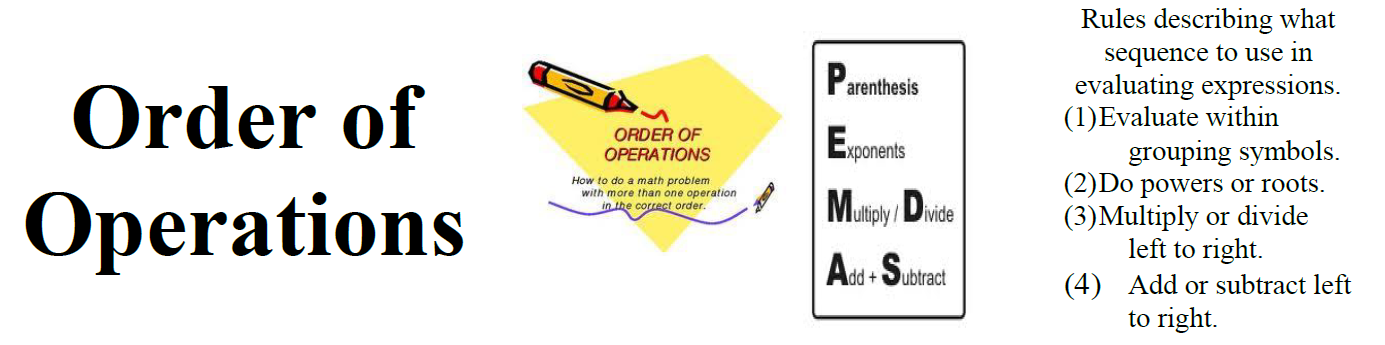 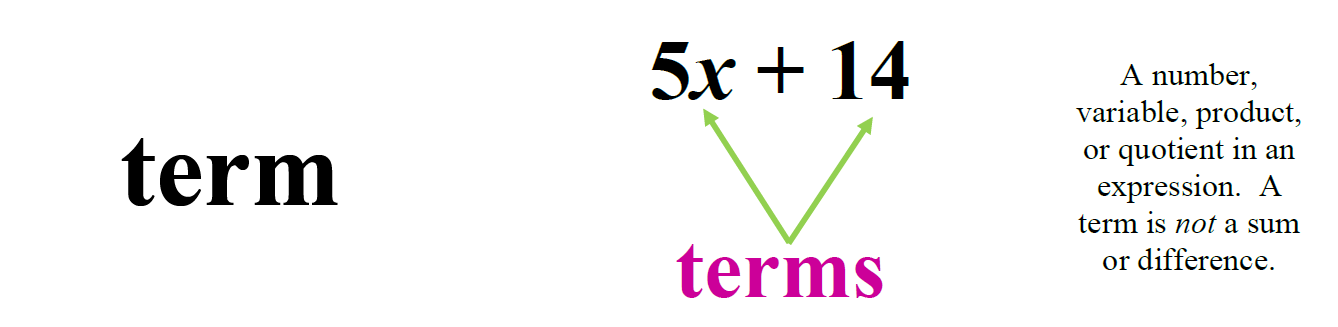 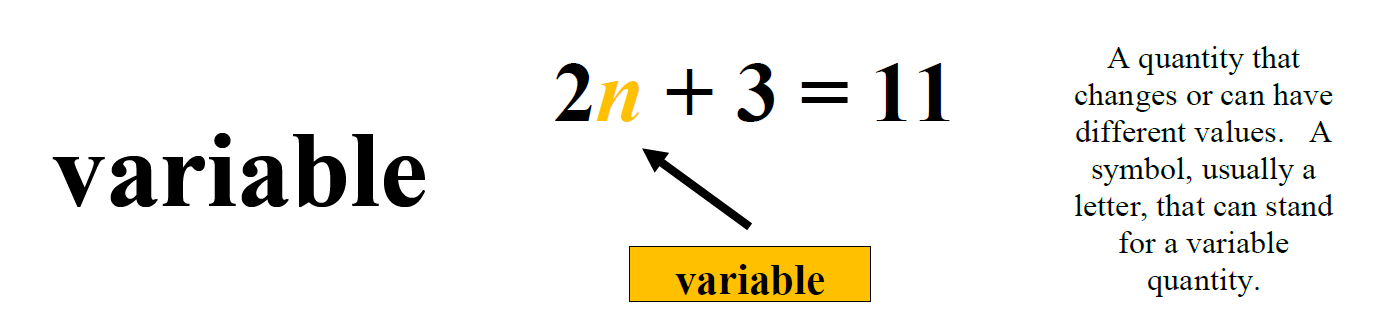 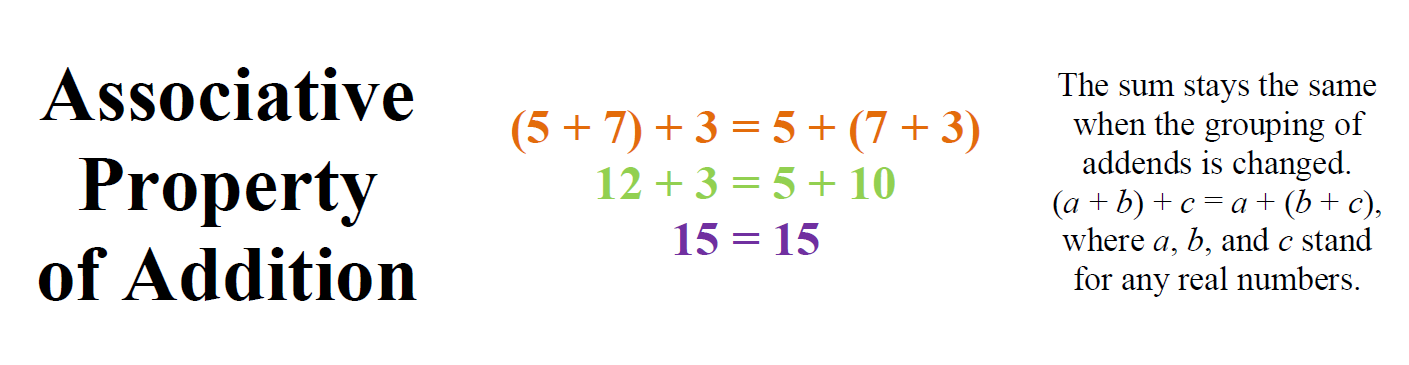 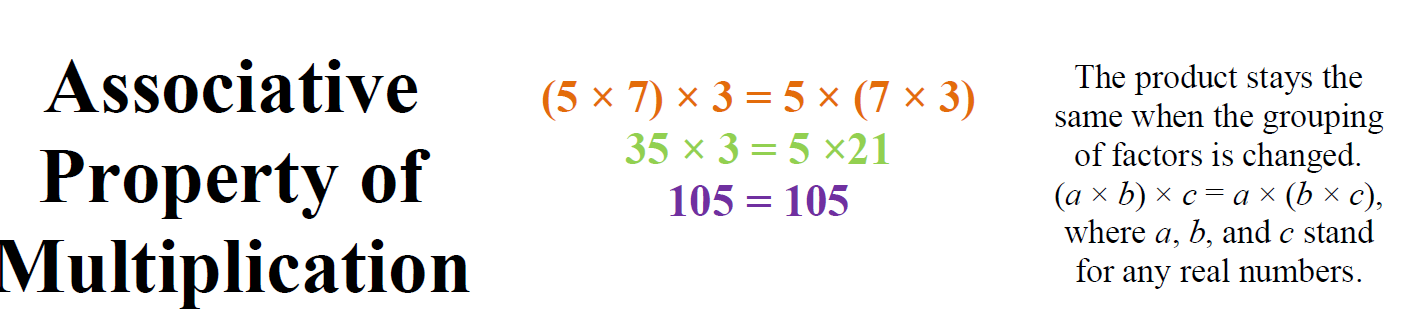 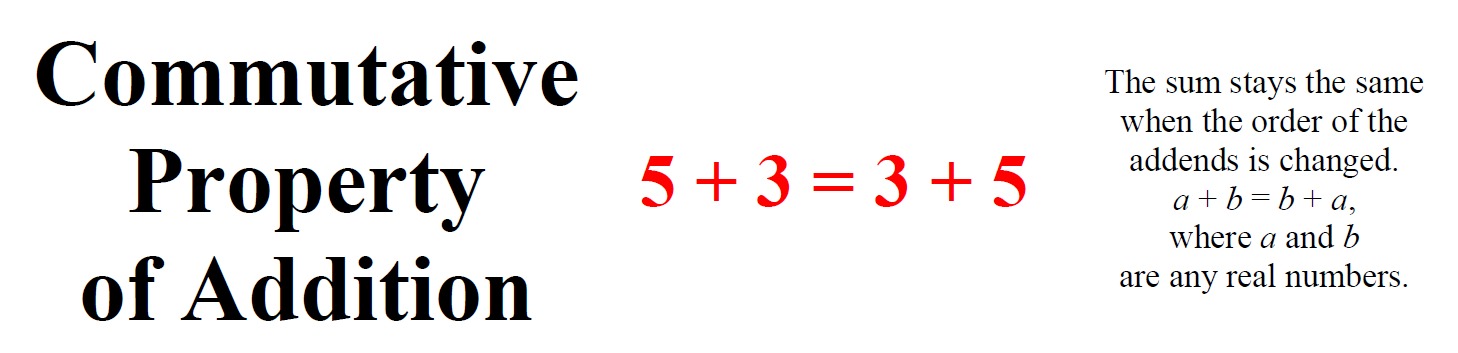 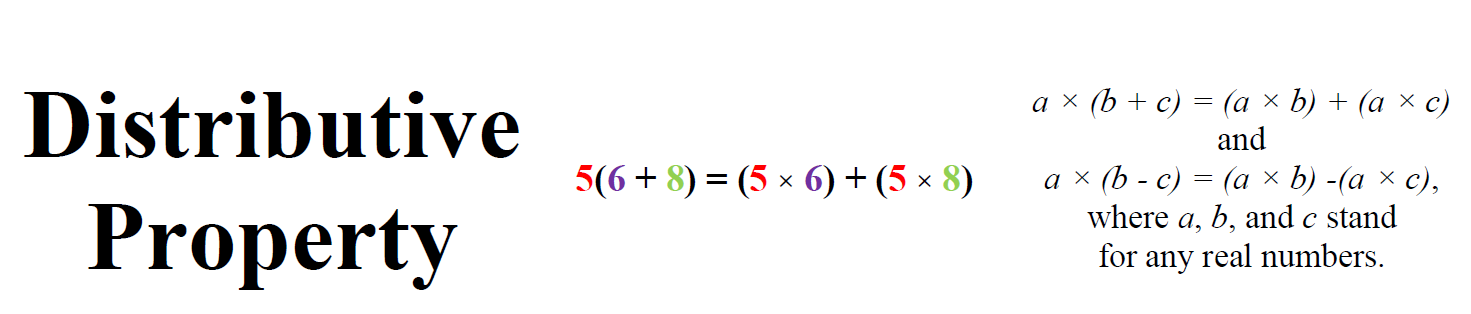 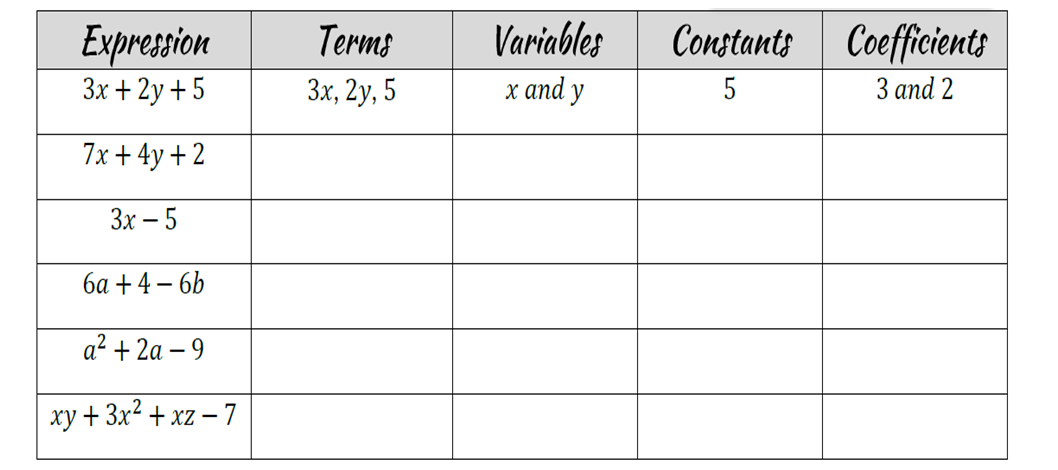 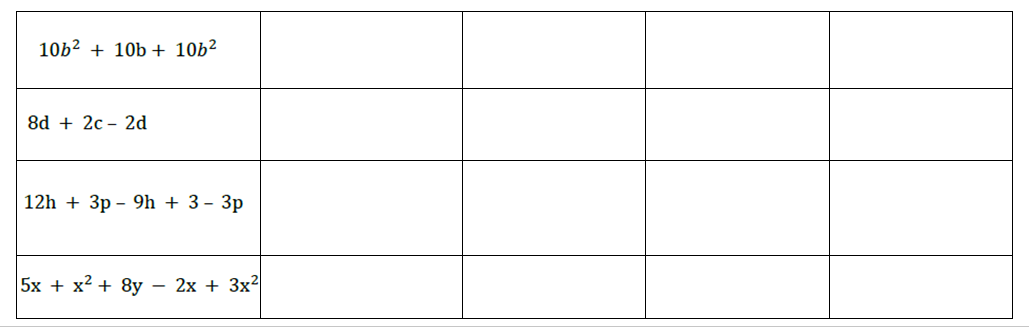